Перелетные птицыв старшей логопедической группе   Воспитатель:                                         Белгородцева Оксана Юрьевна
Снегирь
Ирь-ирь, ирь-ирь-красногрудый наш снегирь;
Ри-ри, ри-ри- прилетели снегири
Ря-ря-ря-накормили снегиря;
Составь чистоговорку сам;
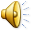 Сова
Ву-ву-ву- мы видели сову;
Ва-ва-ва- Громко ухает сова;
Ву-ву-ву- Лови эту сову;
Вы-вы-вы- Не боимся мы совы;
Составь чистоговорку сам;
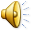 Грач
Чи-чи-чи- Черные грачи;
Чиха-чиха-чиха- Волнуется грачиха;
Вя-вя-вя- грач нашел червя;
Составь чистоговорку сам;
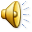 Журавель
Вель-вель-вель- длинноногий журавель;
Ли-ли-ли- Улетают журавли;
Составь чистоговорку сам;
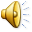 Чиж
Жи-жи-жи- очень шустрые чижи;
Жата-жата-жата- в гнездышке чижата;
Составь чистоговорку сам;
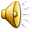 Кукушка
Ушки-ушки-ушки- Улетели все кукушки;
Шаша-шата-шата- Запищали кукушата;
Составь чистогорку сам;
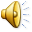 Скворцы
Цы-цы-цы- голосистые скворцы;
Чата-чата-чата- голодные скворчата;
Составь чистоговорку сам;
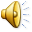 Синица
Иц-Иц-Иц- мы видели синиц;
Цы-Цы-Цы- прилетели синицы;
Составь чистоговорку сам;
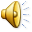 Упражнение «Скажи наоборот»
У журавля шея длинная, а у кукушки...

У  снегиря грудка красная, а у синицы…

Грач черный, а журавель…

Кукушка большая, а скворец…